QoE Doctor: Diagnosing Mobile App QoE withAutomated UI Control & Cross-layer Analysis
Qi Alfred Chen, Haokun Luo, Sanae Rosen, Z. Morley Mao,
Karthik Iyer†, Jie Hui†, Kranthi Sontineni†, Kevin Lau†
University of Michigan, †T-Mobile USA Inc.
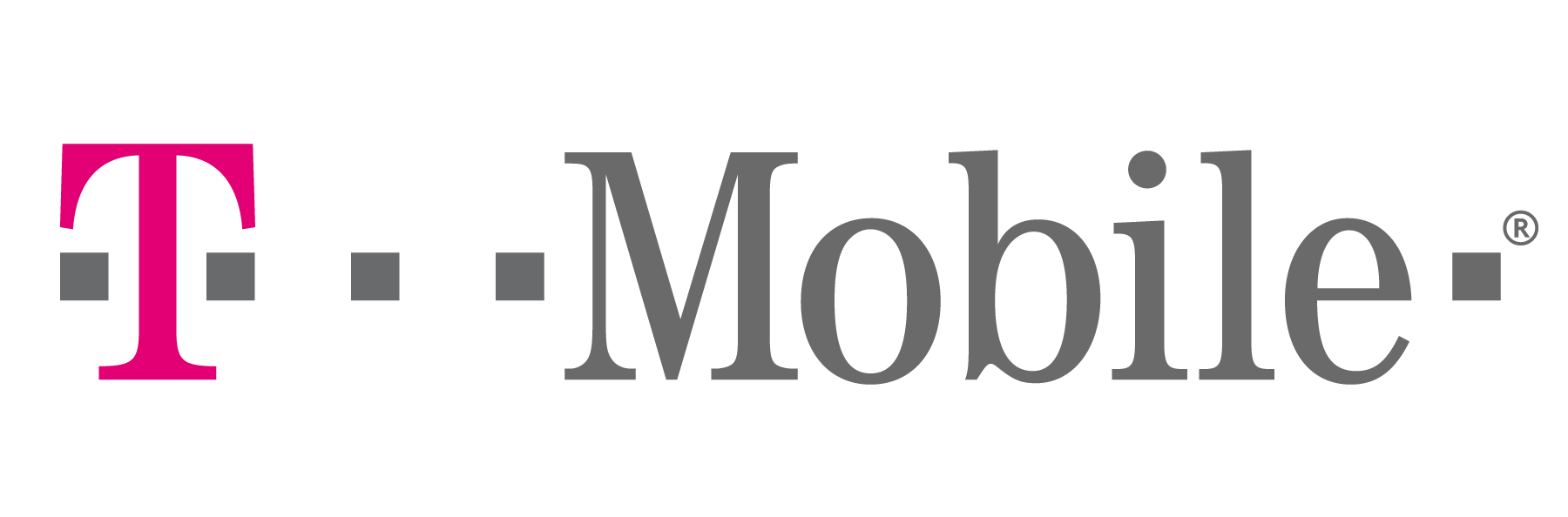 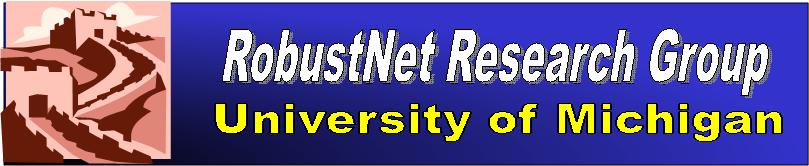 *The views presented in this talk are as individuals and do not necessarily reflect any position of T-Mobile.
Mobile app QoE
Mobile apps are increasingly important for our daily lives
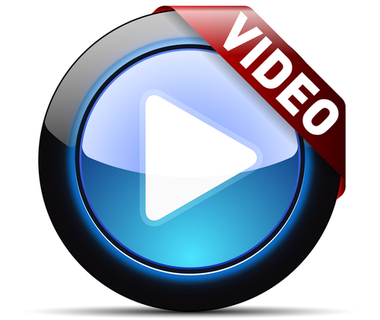 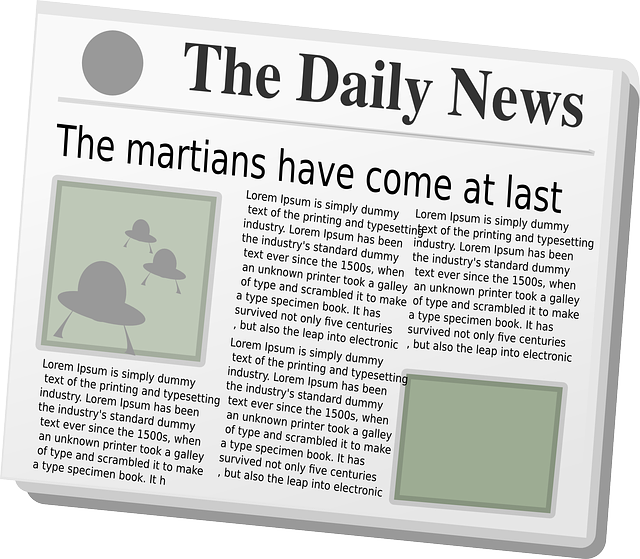 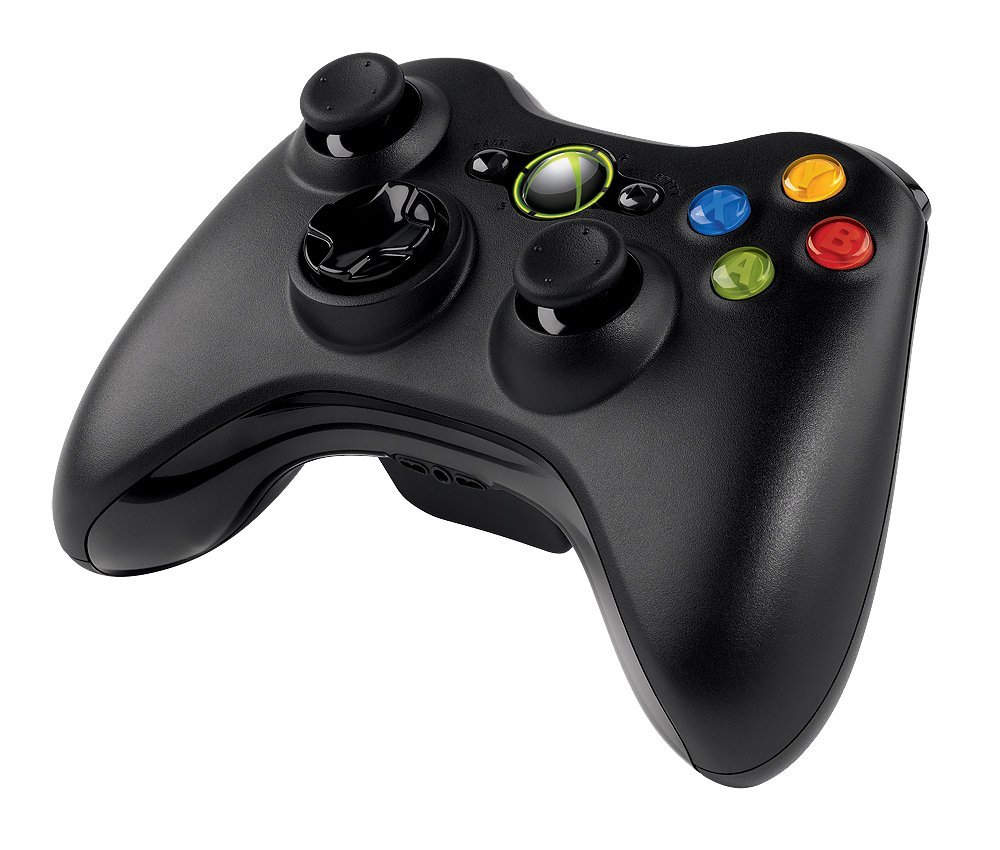 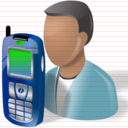 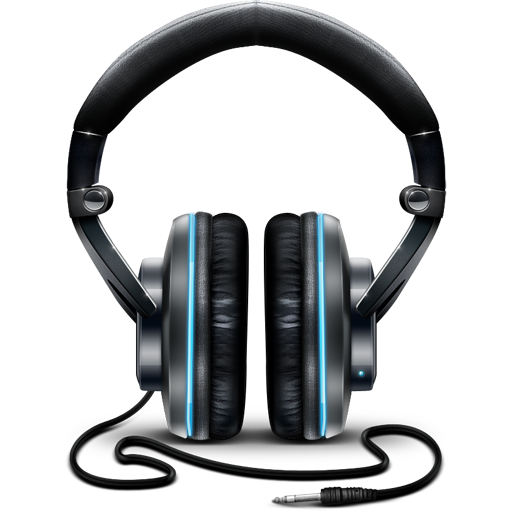 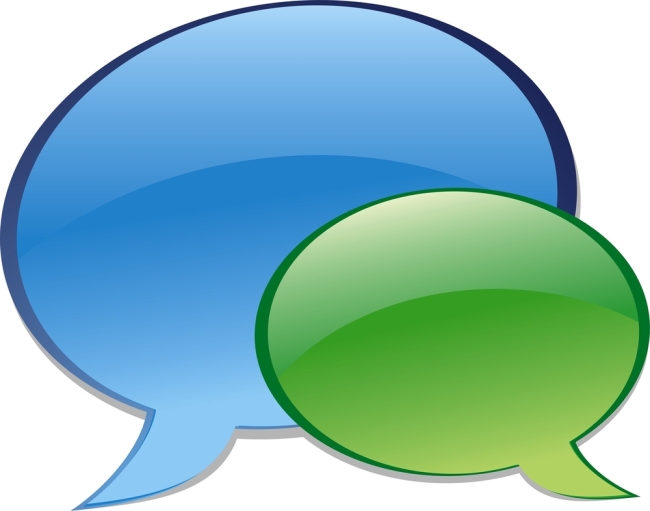 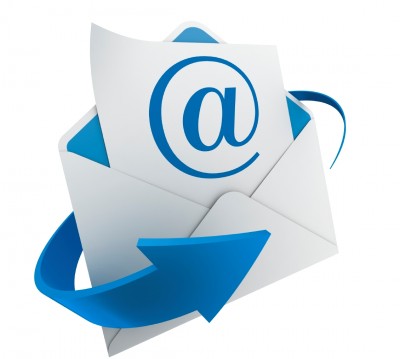 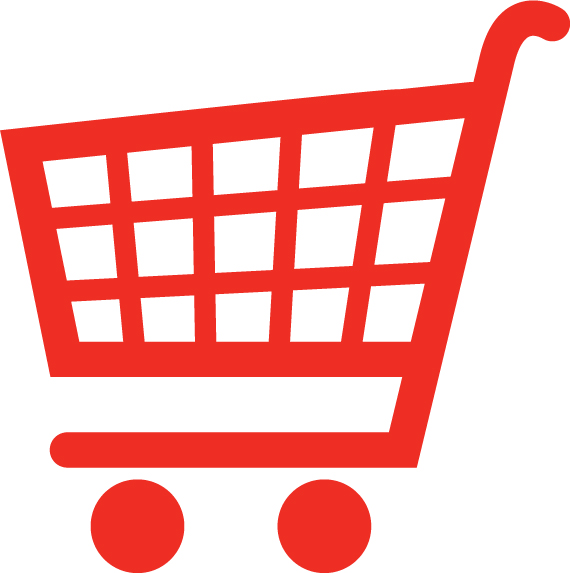 2
Mobile app QoE
Mobile apps are increasingly important for our daily lives
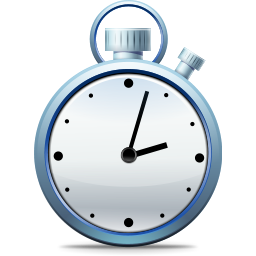 Faster response
Quality of 
Experience (QoE)
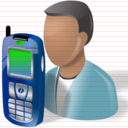 Expect
Less energy
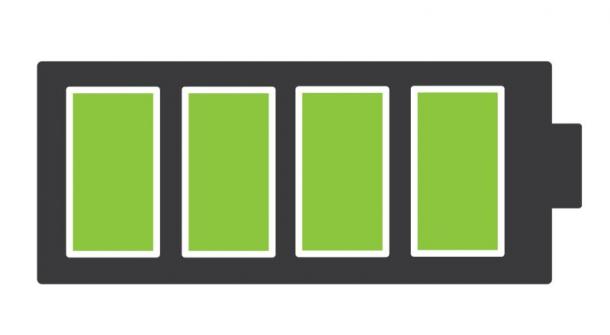 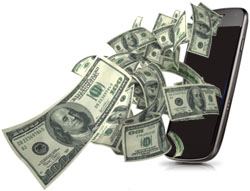 Less mobile data
3
Challenges in studying QoE
Measurement methodology
Relying on user study
Costly, hard to control behavior variations
Instrumenting the source code or binary
Hard to automate testing
Not applicable to popular apps like Facebook
Result analysis
Complicated by multi-layer dynamics & inter-dependencies in system & network stacks
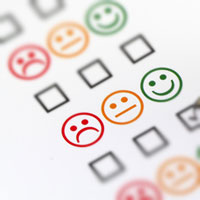 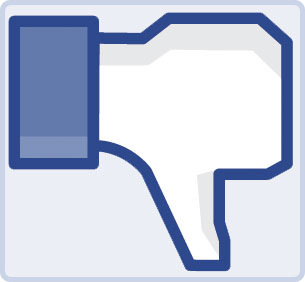 4
Our solution: QoE Doctor
Support more accurate, systematic, and repeatable QoE measurements & analysis 
Introduce UI automation into QoE measurement 
Automatically replay user behavior
Accurately measure UI layer QoE metrics
No need to modify app source code or the system
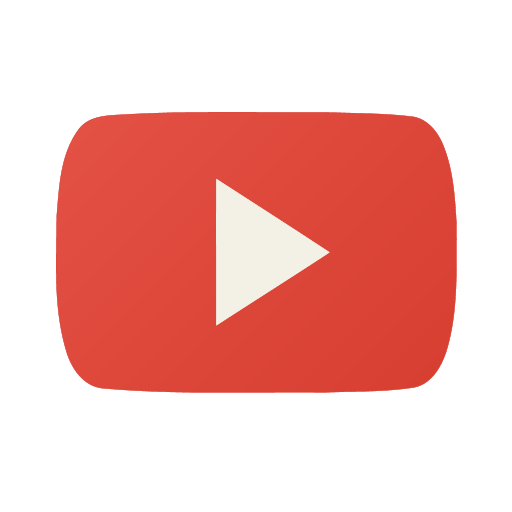 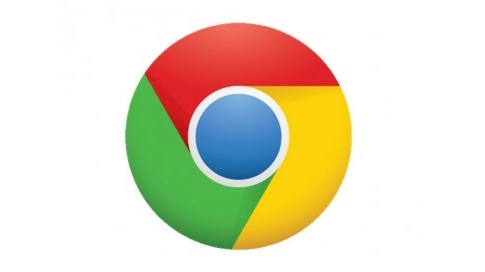 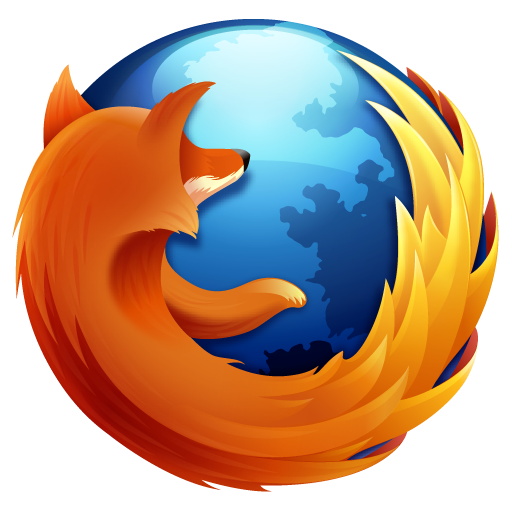 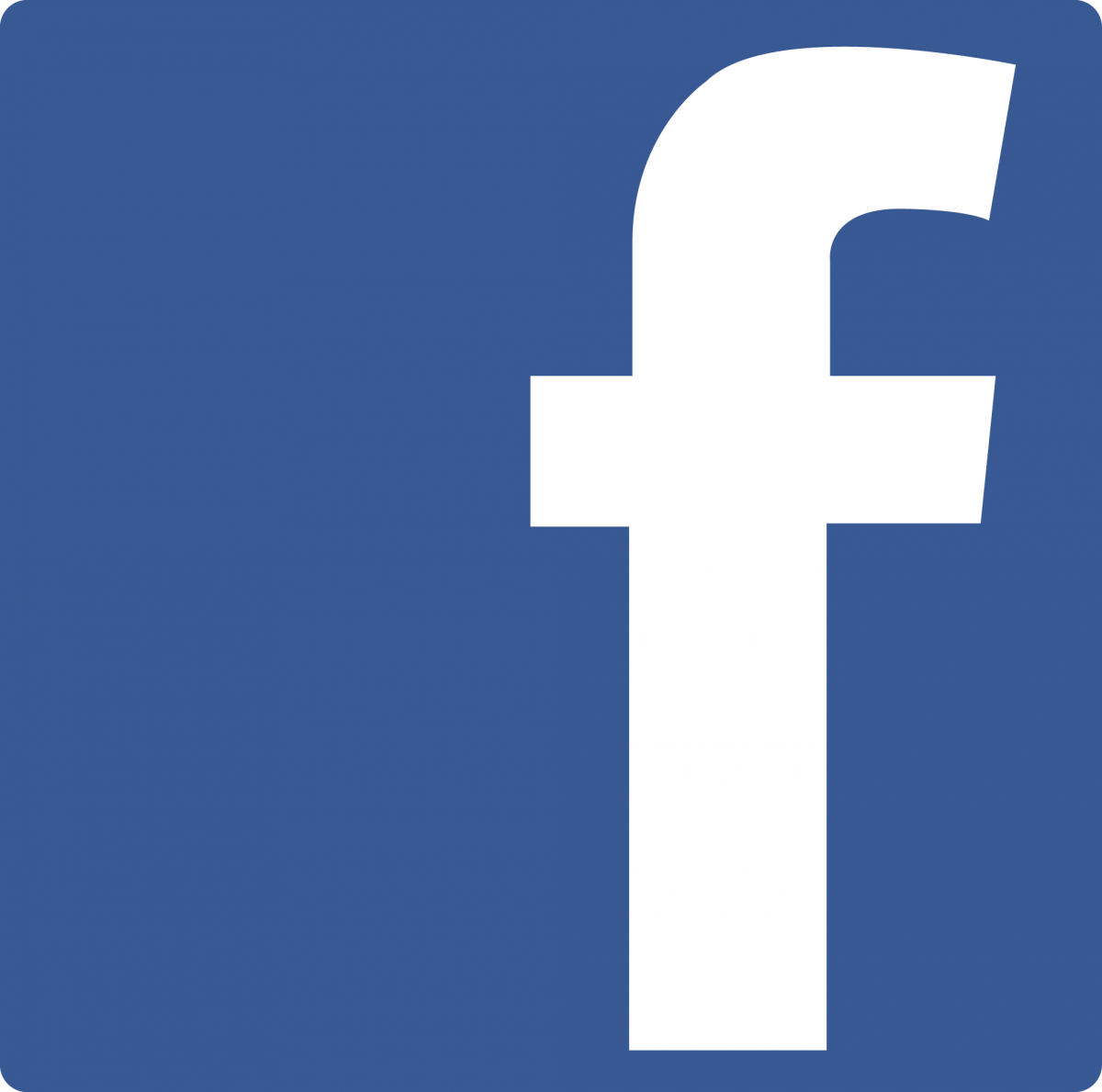 5
Our solution: QoE Doctor
Result analysis
Support multi-layer diagnosis of QoE problems
Collect data across application, transport, network, and cellular radio link layers
Enable cross-layer analysis
6
Related work
Popular apps
Test automation
Cross-layer analysis
QoE
Monkey, PUMA, AMC, etc.
✗
✓
✓
✗
Joumblatt, et al. Infocom’13, etc.
✓
✗
✓
✗
AppInsight, Timecard, SIF, etc.
✓
✓
✗
✗
✓
✓
✗
✗
Prometheus
QoE Doctor
✓
✓
✓
✓
7
QoE metrics in focus
In this work, we focus on measuring
User-perceived latency





Mobile data consumption
Mobile energy consumption
Network energy
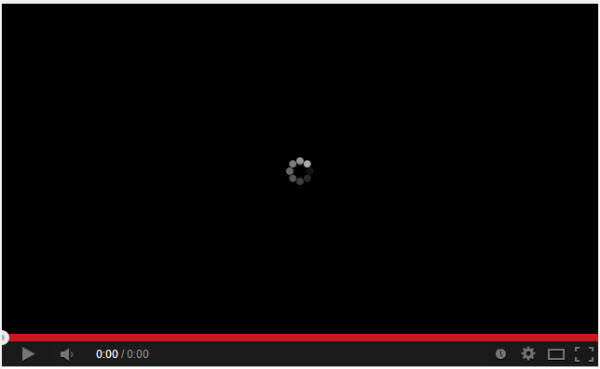 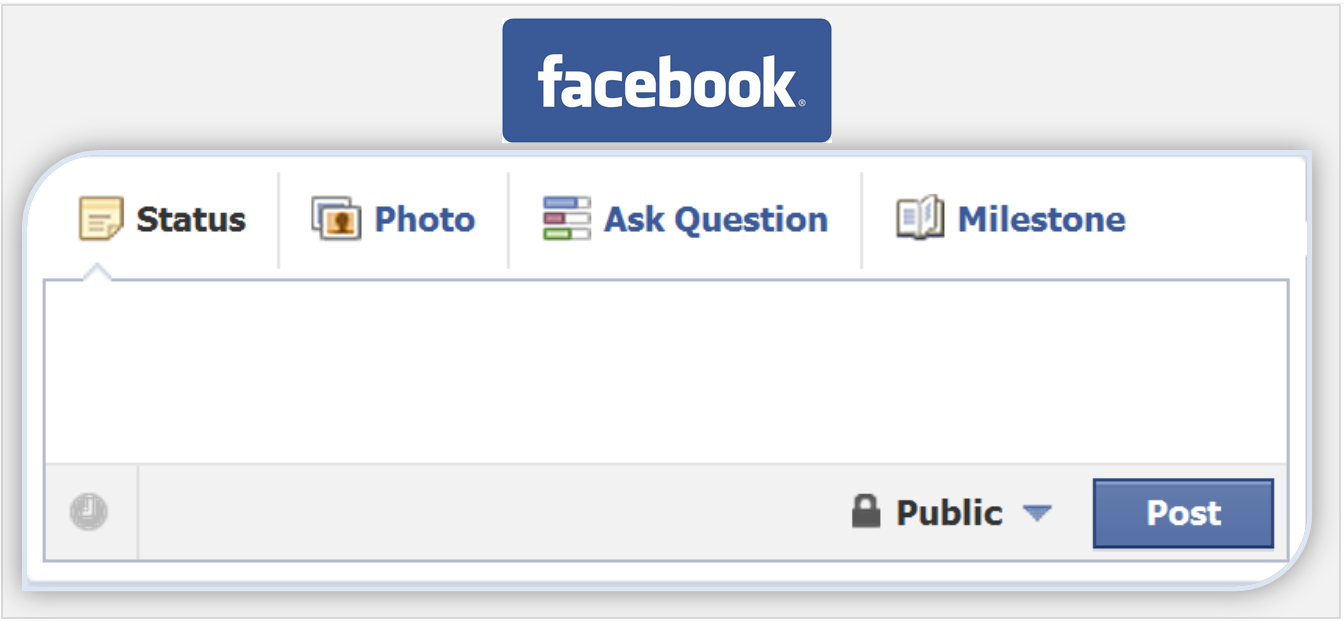 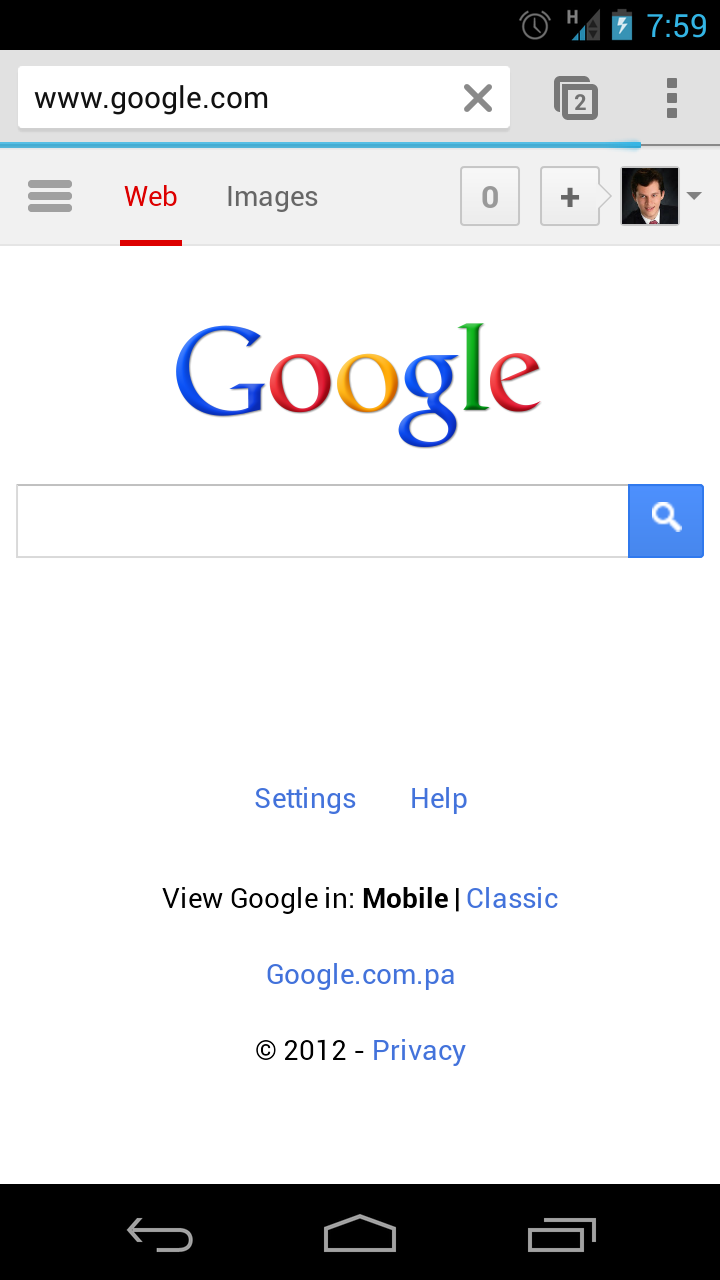 8
Design overview
QoE-aware UI controller
Multi-layer QoE analyzer
QoE-related UI logger
UI
controller
Application layer
analyzer
Cross-layer
analyzer
App-specific QoE-related
behavior
control
Network logger
Transport/network layer analyzer
Cross-layer
analyzer
RRC/RLC logger
RRC/RLC layer
analyzer
9
Design overview
QoE-aware UI controller
Multi-layer QoE analyzer
UI
controller
QoE-related UI logger
UI
controller
Application layer
analyzer
Cross-layer
analyzer
App-specific QoE-related
behavior
control
Network logger
Transport/network layer analyzer
Cross-layer
analyzer
RRC/RLC logger
RRC/RLC layer
analyzer
10
UI controller
Use Android built-in UI testing APIs
Send UI events to the app
Designed for developer self-testing
Can be used to test any apps after re-signing the apk
Powerful in QoE study
Share app data, can directly access UI tree in real time
Important for user-perceived latency measurement
We are the first to use this UI automation technique for mobile app QoE measurement
11
UI controller
A unique feature due to user-perceived latency measurement: 
Wait until the right UI events instead of using a heuristic timer
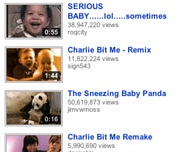 UI control paradigm:
See
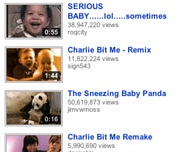 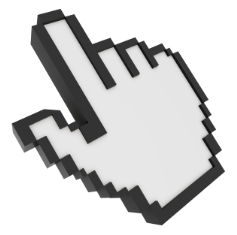 Inter-act
Wait
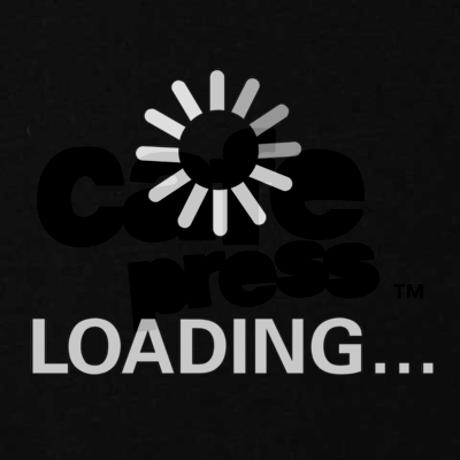 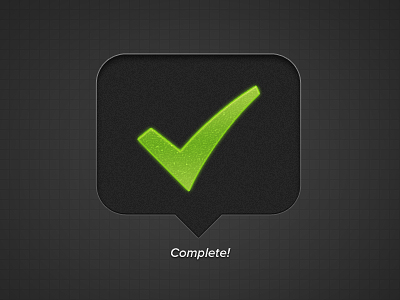 latency
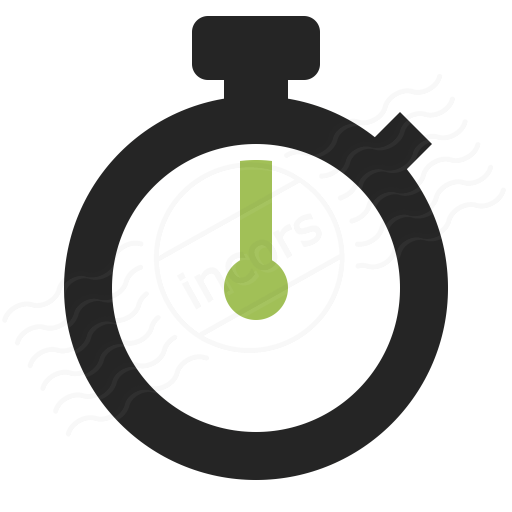 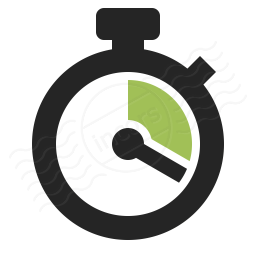 12
Design overview
QoE-aware UI controller
Multi-layer QoE analyzer
UI
controller
QoE-related UI logger
UI
controller
Application layer
analyzer
Cross-layer
analyzer
App-specific QoE-related
behavior
control
App-specific QoE-related
behavior
control
Network logger
Transport/network layer analyzer
Cross-layer
analyzer
RRC/RLC logger
RRC/RLC layer
analyzer
13
User behavior replay
Replay using UI control:
Facebook:
Post status/check-in/photos
Pull-to-update
YouTube:
Watch videos
Web browsers 
    (Chrome, Firefox, …)
Load web pages
Measure
Upload latency
Update latency
Initial loading time
Rebuffering ratio
Page loading time
14
Design overview
QoE-aware UI controller
Multi-layer QoE analyzer
QoE-related UI logger
UI
controller
QoE-related UI logger
Application layer
analyzer
Application layer
analyzer
User-perceived latency
Wait
Cross-layer
analyzer
Transport/network layer analyzer
Network logger
App-specific QoE-related
behavior
control
App-specific QoE-related
behavior
control
Network logger
Transport/network layer analyzer
Mobile data consumption
TCPDUMP
Cross-layer
analyzer
RRC/RLC layer
analyzer
RRC/RLC logger
RRC/RLC logger
RRC/RLC layer
analyzer
Mobile energy consumption
QxDM
15
Design overview
Help diagnose root cause of QoE problems
QoE-aware UI controller
Multi-layer QoE analyzer
QoE-related UI logger
UI
controller
Application layer
analyzer
Cross-layer
analyzer
Cross-layer
analyzer
Network logger
App-specific QoE-related
behavior
control
Network logger
Transport/network layer analyzer
Cross-layer
analyzer
Cross-layer
analyzer
RRC/RLC logger
RRC/RLC layer
analyzer
16
Cross-layer analyzer
User-perceived latency
Application
layer
Transport  layer
TCP flow
IP packet
Network layer
IP packet
…
IP packet
Cellular radio 
link  layer
PDU
PDU
PDU
PDU
PDU
PDU
…
PDU
17
Experiments: study app QoE
Quantify factors that may impact QoE of popular apps
Various factors we studied:
Network type and quality
Design & configuration in apps
Design & implementation on carrier side
18
YouTube: carrier throttling impact
A carrier policy: traffic throttled after exceeding the data limit 
How much does it affect QoE?
Compare throttled vs. unthrottled for YouTube videos
Throttle to ~120 kbps in 3G & LTE by the carrier
100 random YouTube videos (total length ~ 35 hrs)
Diverse in both the video length (1 min to 0.5 hr) and video popularity (1000 – 10 billion views)
19
YouTube: carrier throttling impact
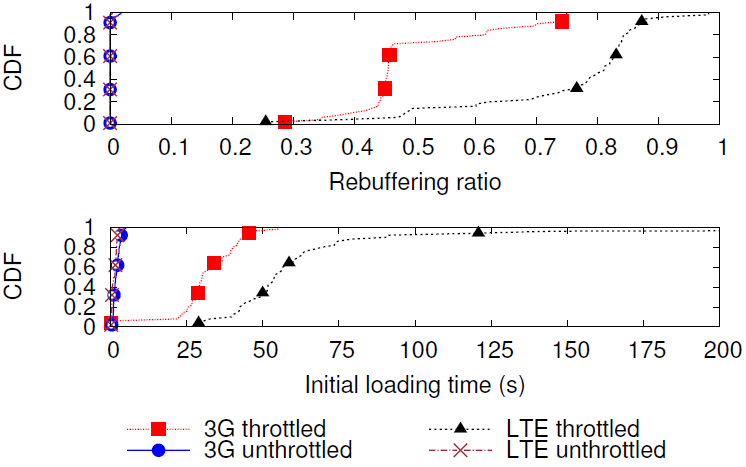 Throttling causes > 30 sec (15×) more initial loading time and increases the rebuffering ratio from ~ 0% to 50% on average.
20
YouTube: carrier throttling impact
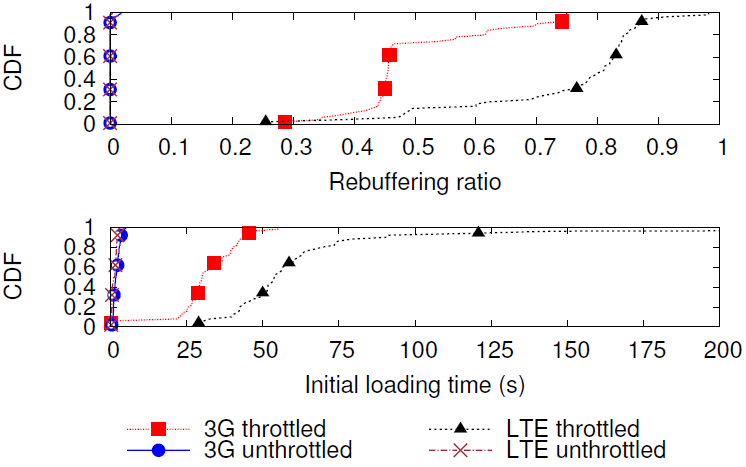 Better initial loading time and  rebuffering ratio in 3G than in LTE under throttling. Why?
21
YouTube: carrier throttling impact
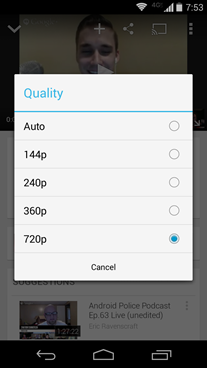 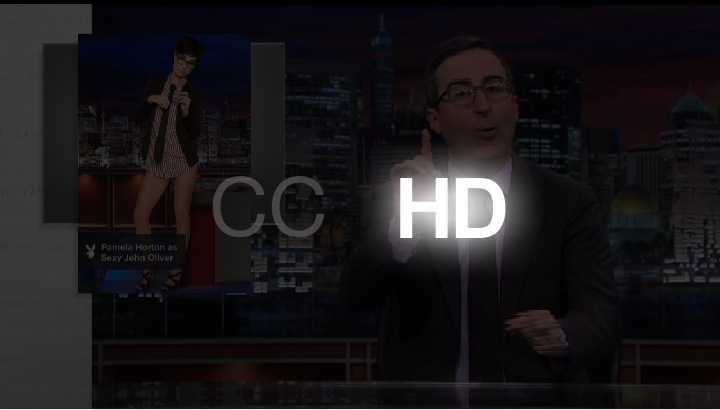 QoE-aware UI controller
Multi-layer QoE analyzer
Locally control bandwidth
repeat the bandwidth limits of 100, 200, 300, 400, and 500 kbps
QoE-related UI logger
UI
controller
Application layer
analyzer
From cross-layer analyzer, in LTE around 96.6% (40 MB) more data is downloaded than in 3G for ~90 s videos!
Default video resolution is HQ for 3G and HD for LTE
Should not adapt video quality simply based on network type!
Cross-layer
analyzer
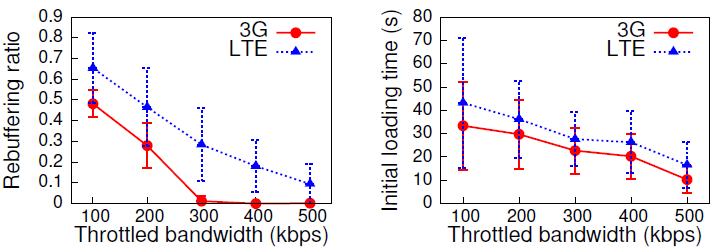 Transport/network layer analyzer
App-specific QoE-related
behavior
control
Network logger
Application layer
analyzer
Fixed!
Cross-layer
analyzer
Cross-layer
analyzer
RRC/RLC logger
RRC/RLC layer
analyzer
Transport/network layer analyzer
22
Facebook: post upload time breakdown
Measure device and network latency when posting a status, a check-in, and 2 photos
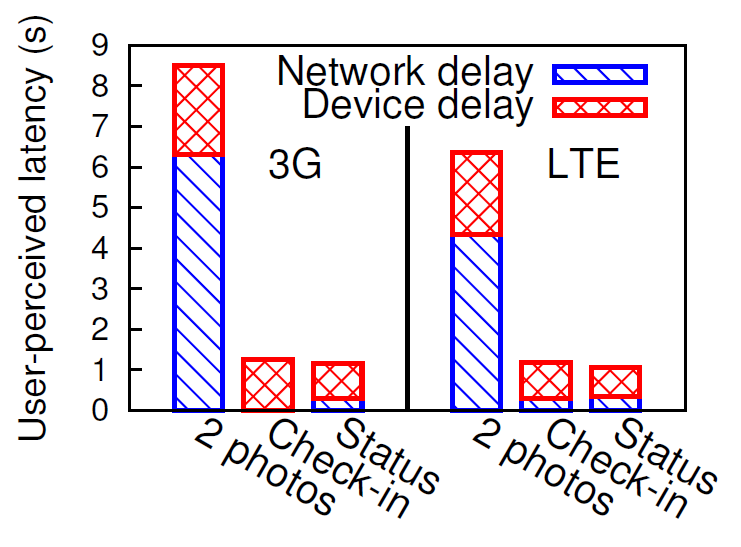 Sometimes  no network latency, why?
[Finding]: network 
delay not always
on the critical path!
23
Facebook: post upload time breakdown
QoE-aware UI controller
Multi-layer QoE analyzer
Measure device and network latency when posting a status, a check-in, and 2 photos
QoE-related UI logger
UI
controller
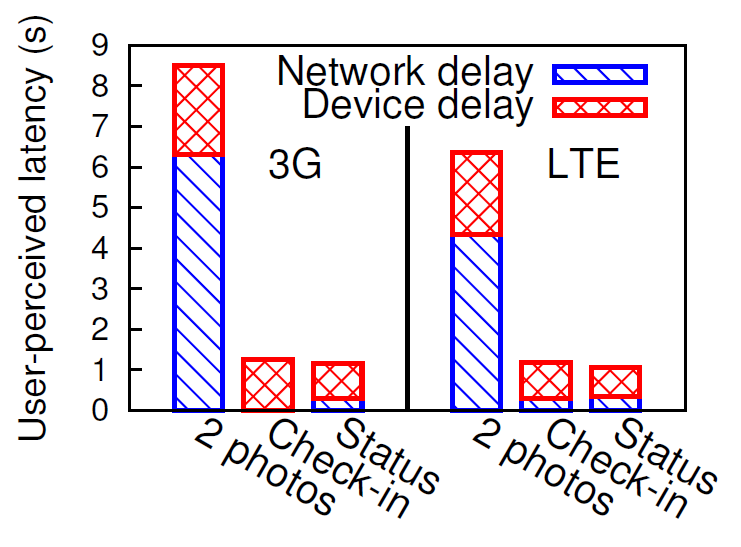 Big difference in network latency between 3G and LTE, why?
Transport/network layer analyzer
App-specific QoE-related
behavior
control
Network logger
Application layer
analyzer
Cross-layer
analyzer
Cross-layer
analyzer
Let’s further
breakdown !
Cross-layer
analyzer
RRC/RLC layer
analyzer
RRC/RLC logger
RRC/RLC layer
analyzer
Transport/network layer analyzer
24
Facebook: post upload time breakdown
Measure device and network latency when posting a status, a check-in, and 2 photos
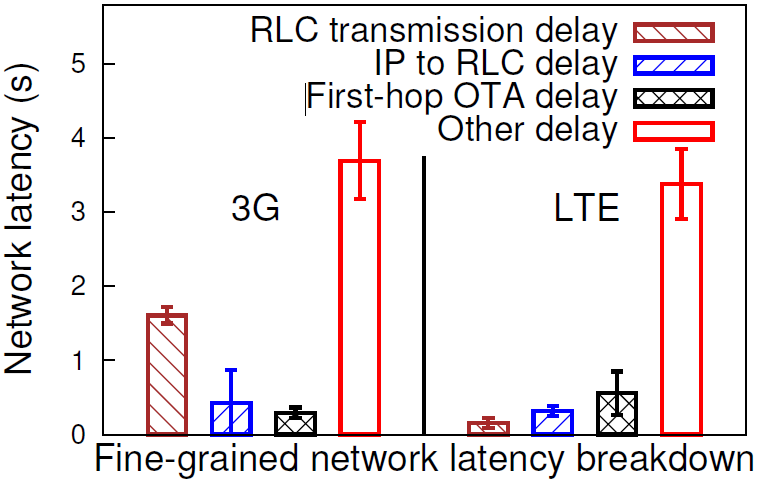 [Finding]: Much 
longer transmission 
delay in 3G, 
likely caused by 
smaller transmitting
segments in 3G.
25
Other results
App design & configuration impact
Changing one Facebook default configuration can reduce ≥ 20% of data & energy consumption
Compared to WebView, ListView  version Facebook reduces ≥ 67% device latency, ≥ 30% network latency, ≥ 77% downlink data consumption
YouTube ads reduce the initial loading time of the main video, but doubling the total loading on cellular networks.
Carrier side design
Simplifying the 3G RRC state machine can reduce web page loading time by 22% for web browsing
26
Summary
QoE Doctor for systematic mobile app QoE measurement 
Automated replay of QoE-related user behavior
Accurate measurement  of QoE metric at UI layer
Multi-layer diagnosis of QoE problems
Applicable to popular apps
Systematically quantify various factors that impact QoE of popular apps
27
Questions?
28